ASUS CENTER PRESENTS
ASUS TRANSFORMER AiO
Demo App
Prepared by ASUS   |  2013. 06.14
CONTENTS
01. Timeline
02. Demo App Introduction
03. Active Demo App
04. Demo App Content 
05. FAQ
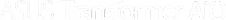 Timeline
Timeline
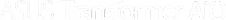 Demo App Introduction
Demo App Purpose
Demo App Purpose
Demo screen only shows Window 8 interface or product video 
Every Windows 8 display shows the same image
More interactive user experience
FAB can be explained in more detail by videos and images
More eye-catching
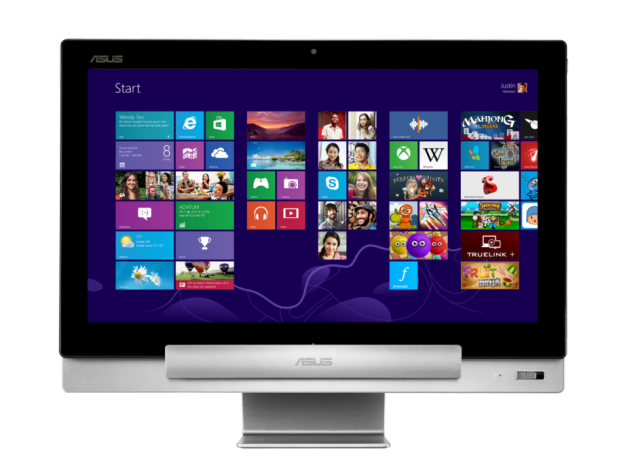 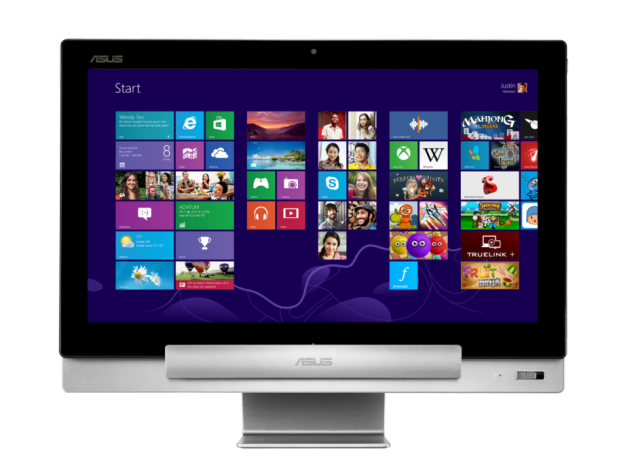 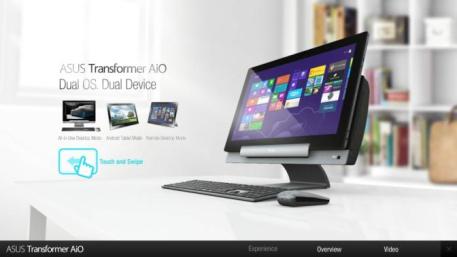 Before
NOW
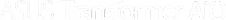 Active Demo App
Active Demo APP
Step1: Download the Demo App for promoters
2
Unzip the file.
Download the Demo App.
1
Channel Site
Marketing Resource  Products  All-in-One PCs 18 inch > P1801
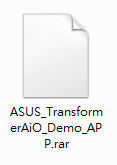 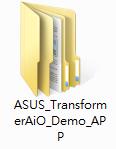 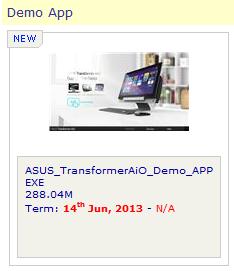 ※ Please DO unzip the file before providing it to promoters.
Active Demo APP
Step2: Install the Demo App
Copy the Demo App folder to the Desktop (in desktop mode).
1
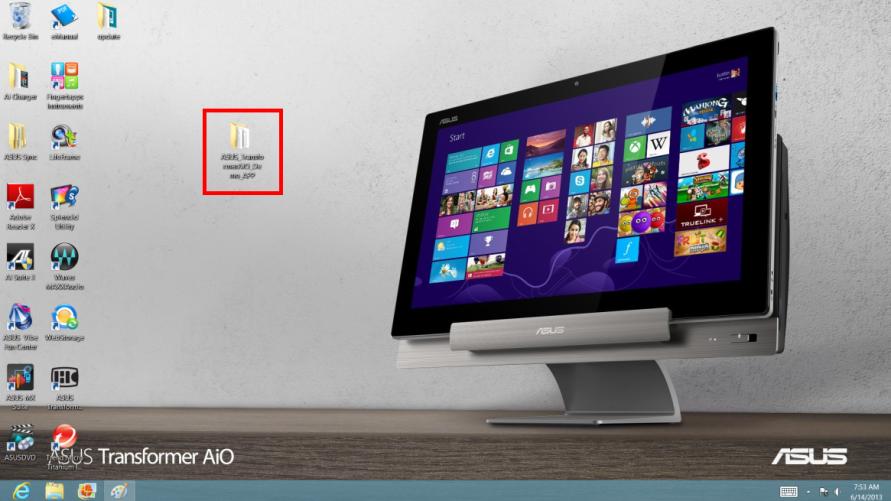 Active Demo APP
Step2: Install the Demo App
Open the folder and double-click “Setup” to install
2
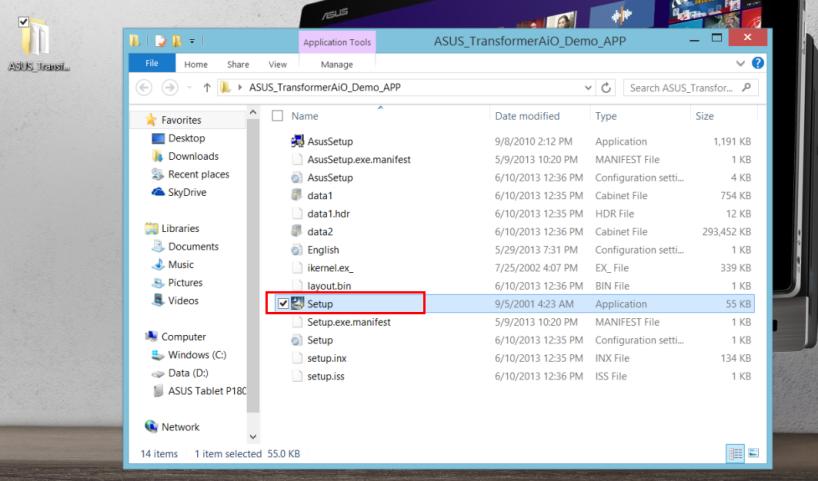 Active Demo APP
Step2: Install the Demo App
Press “Finish” when the installation is finished.
3
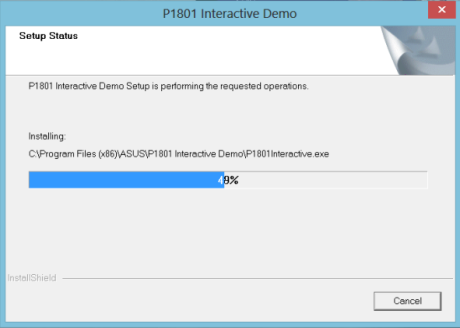 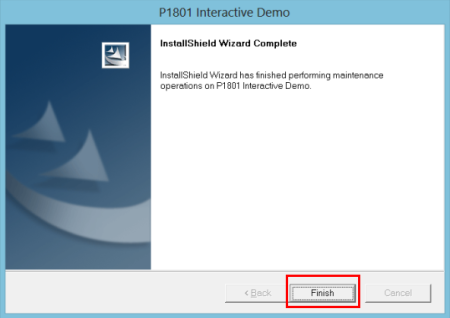 Active Demo APP
Step3: Go to the Start Screen and Click the Tile
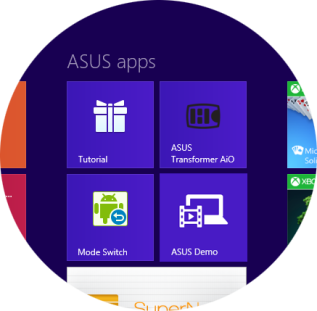 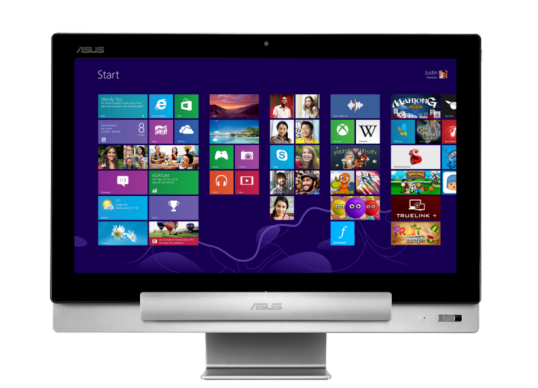 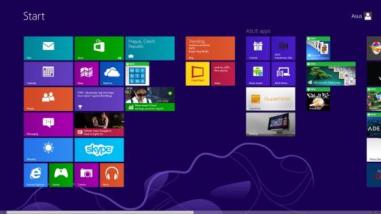 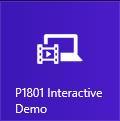 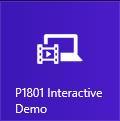 Active Demo APP
Step4: Start the Demo.
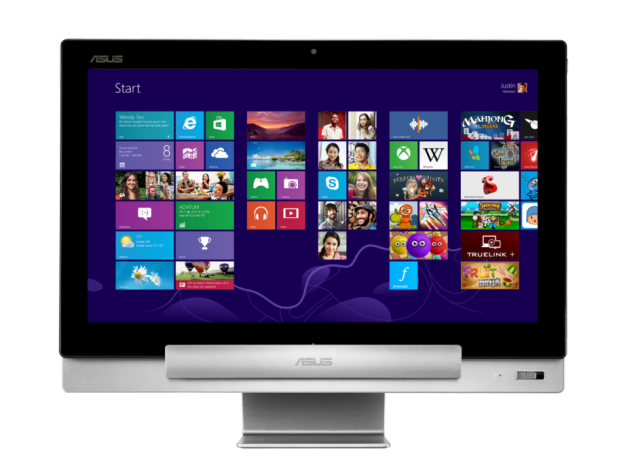 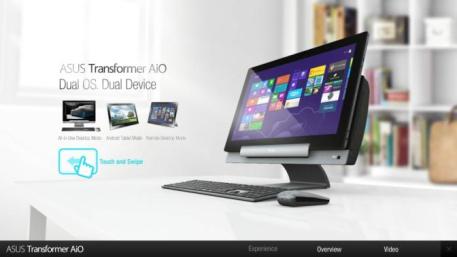 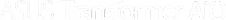 Demo App Content
Demo APP Content
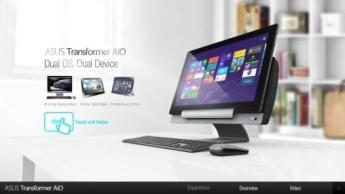 Experience 
(Default Page; Refresh automatically after 30sec of  idle time. )
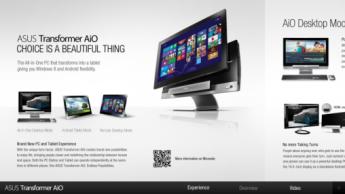 Overview
(Redirect to Experience page automatically after 30sec of  idle time..)
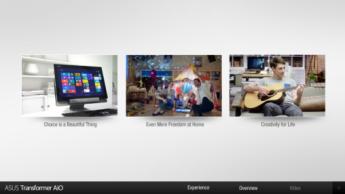 Video
(Redirect to Experience page automatically after 30sec of  idle time..)
Demo APP Content
Experience
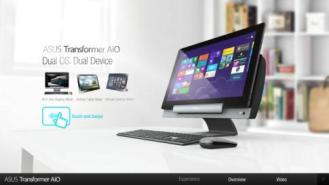 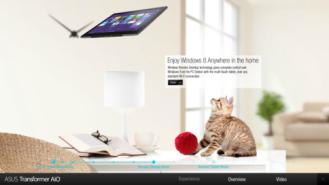 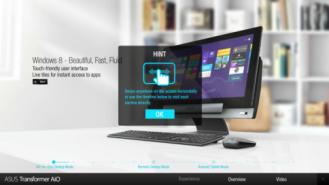 Click to show feature in details
Hint : Click OK to hide
Start the demo
Demo APP Content
Experience
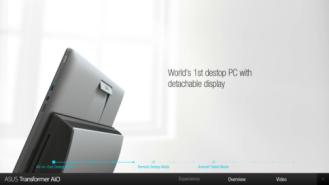 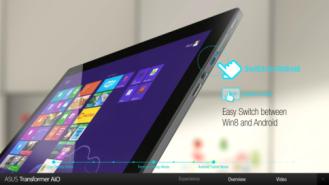 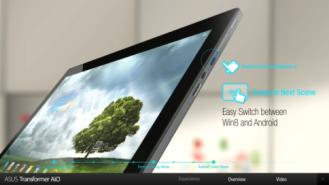 Timeline: Click the point to jump to each section directly.
OS Switch: Click the Mode Key to next section
OS Switch: Click to back
Demo APP Content
Experience
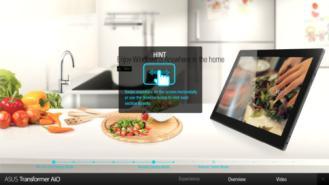 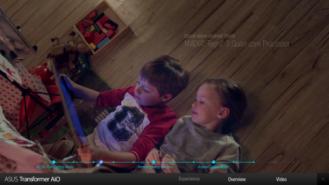 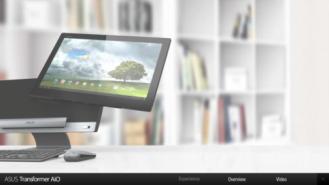 Film section: “Swiping” is not functional.
Hint : Show automatically after 5sec  of idle time. Touch the screen to hide hint window.
Redirect to start
Demo APP Content
Overview
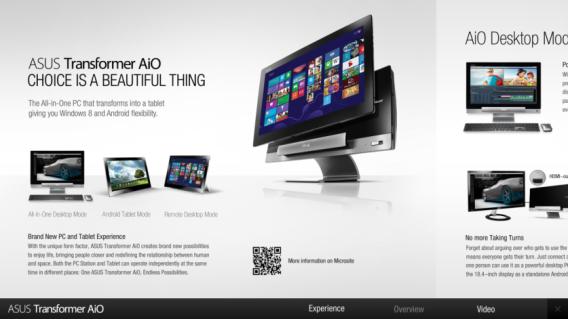 1. Swipe to read content.
2. Redirect to Experience automatically after 30sec without any action.
Demo APP Content
Video
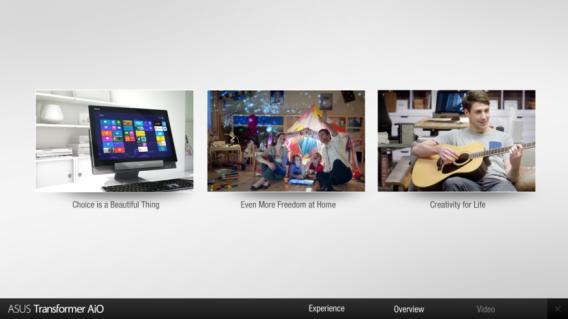 Click to choose video.
Redirect to Experience automatically after 30sec of idle time.
Demo APP Content
Video
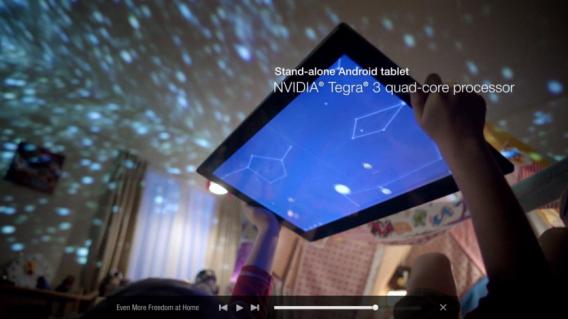 Click or drag the timeline
The bar hide automatically after 5sec of idle time. Touch the screen to show again.
Click to change video
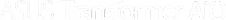 FAQ
FAQ
FAQ
Q1. Will support for other AiO PCs be added later? 
BU / HQ MKT have collected the initial feedback regarding demo content / suggested models / execution from sales. Will update the plan and status in the near future.   

Q2. How many languages will the app support?
Please pass your request of language to HQ MKT by Jun/E.  HQ MKT will further consolidate/evaluate the requests and release the multi-language implementation plan.

Q3. Do we have to keep demo units online?
No. All data and information is ready and pre-installed in the app. P1801 Demo App doesn’t require an internet connection while running.
FAQ
Q4. Will the demo app be preloaded to the MP units? 
Yes. The preloading will be phased into the production by the end of June. Therefore, all P1801 units shipped after WW27 will be preloaded with the demo app (global version).
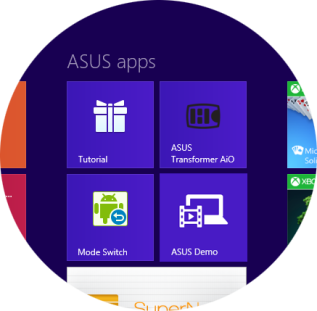 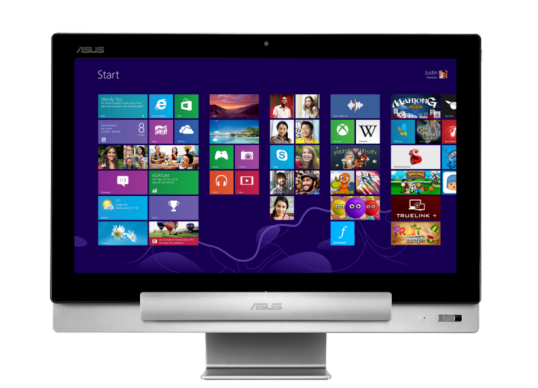 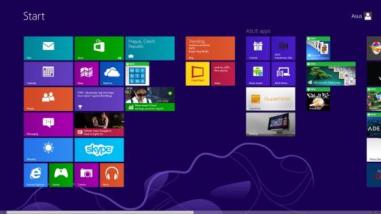 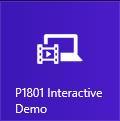 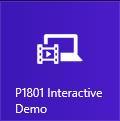 THANK YOU
Please contact ASUS for further assistance